Урок-игра: «О, отличник!»
Одноклеточные и низшие многоклеточные организмы
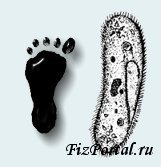 Лебедева Ольга Михайловна
учитель биологии МБОУ СОШ № 22
г. Заполярный, Мурманская область
2012
Отборочный тур
1. Животное, питающееся, как 
    растение это:
А) малярийный плазмодий
Б) обыкновенная амёба
В) инфузория – туфелька
Г) эвглена зелёная
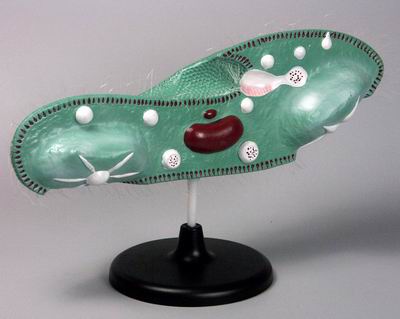 Отборочный тур
2.  Гидры живут:
А) на дне морей
Б) в толще морской воды
В) в реках с быстрым течением
Г) в озёрах прудах, реках с медленным течением
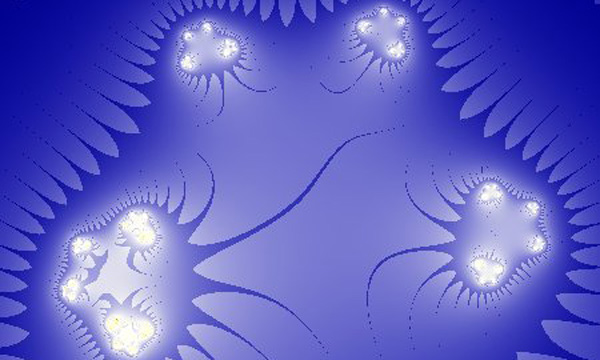 Отборочный тур
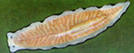 3. Белые планарии живут:
    А) в пресных водоёмах, под
    корягами, корнями
    Б) печени крупного рогатого скота
    В) в кишечнике человека
    Г) в почве, на корнях деревьев
Отборочный тур
4. Взрослый печёночный сосальщик живёт в:
А) в пресных водоёмах, под 
     корягами, корнями
Б) печени крупного рогатого скота
В) кишечнике человека
Г) в почве, на корнях деревьев
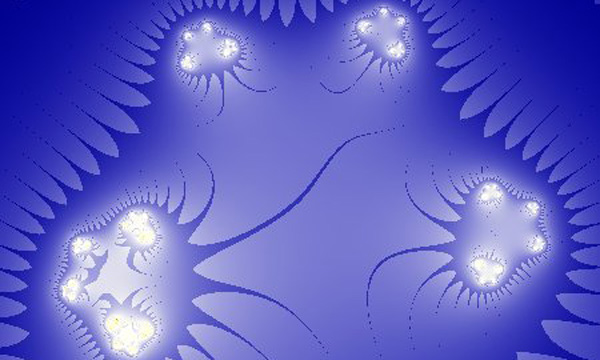 Отборочный тур
5. Кровеносная система появляется 
     у:
А) круглых червей
Б) плоских червей
В) кольчатых червей
Г) ещё не появилась
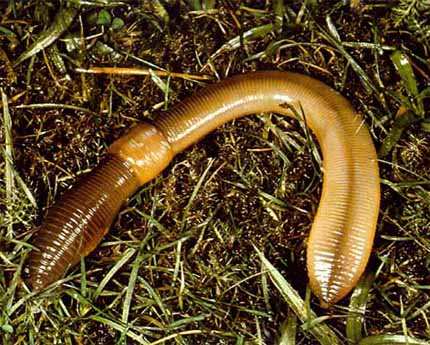 Игрок №1.
1. Какая категория есть в систематике животных и растении?
      А) Княжество
    Б) Королевство
    В) Царство
    Г) Империя
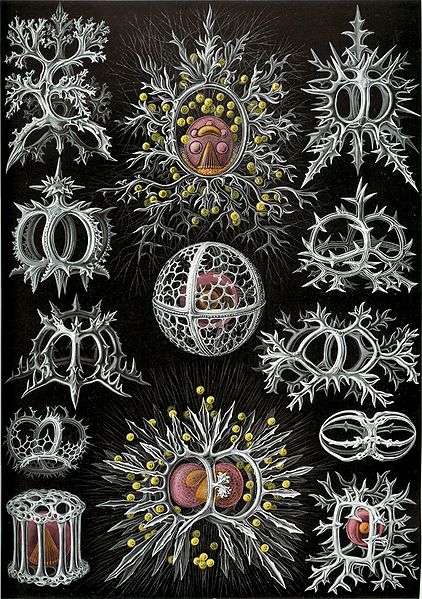 Игрок №1.
2. Как называются  органы передвижения эвглены – зелёной?
      А) фитильки
    Б) ниточки
    В) жгутики
    Г) верёвочки
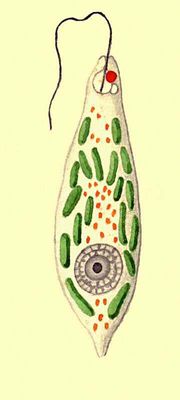 Игрок №1.
3. Обыкновенная амёба выделяет при дыхании:
      А) кислород
    Б) азот
    В) угарный газ
    Г) углекислый газ
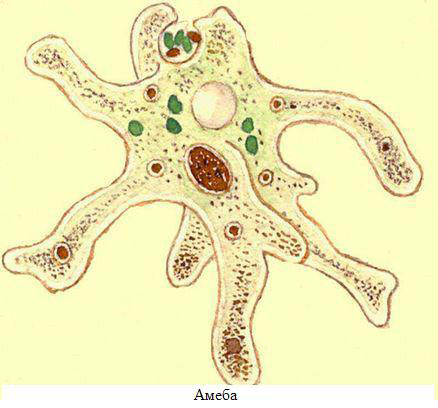 Игрок №1.
4. Переваривание пищи у гидры происходит:
      А) только в кишечной полости
    Б) только в клетках внутреннего слоя
    В) в кишечной полости и в клетках внутреннего слоя
    Г) только в клетках, окружающих ротовое отверстие
Игрок №1.
5. Личинки бычьего цепня живут в:
    А)  почве
    Б) организме крупного рогатого
         скота
    В) улитке  малом прудовике
    Г) печени человека